Lecture 05: Decision Surfaces
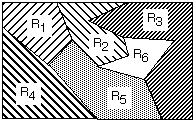 •	Objectives:
Discriminant FunctionsGaussian Distributions
Resources:
DHS: Chapter 2 (Part 3)K.F.: Intro to PRX. Z.: PR CourseA.N. : Gaussian Discriminants
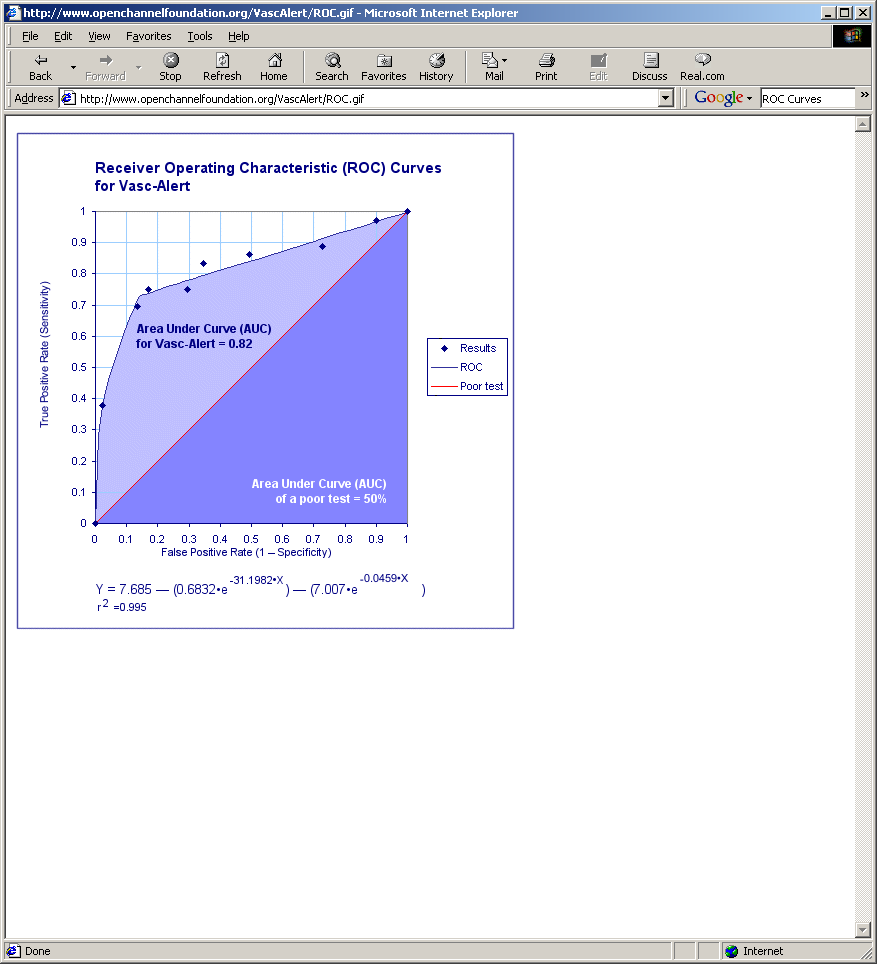 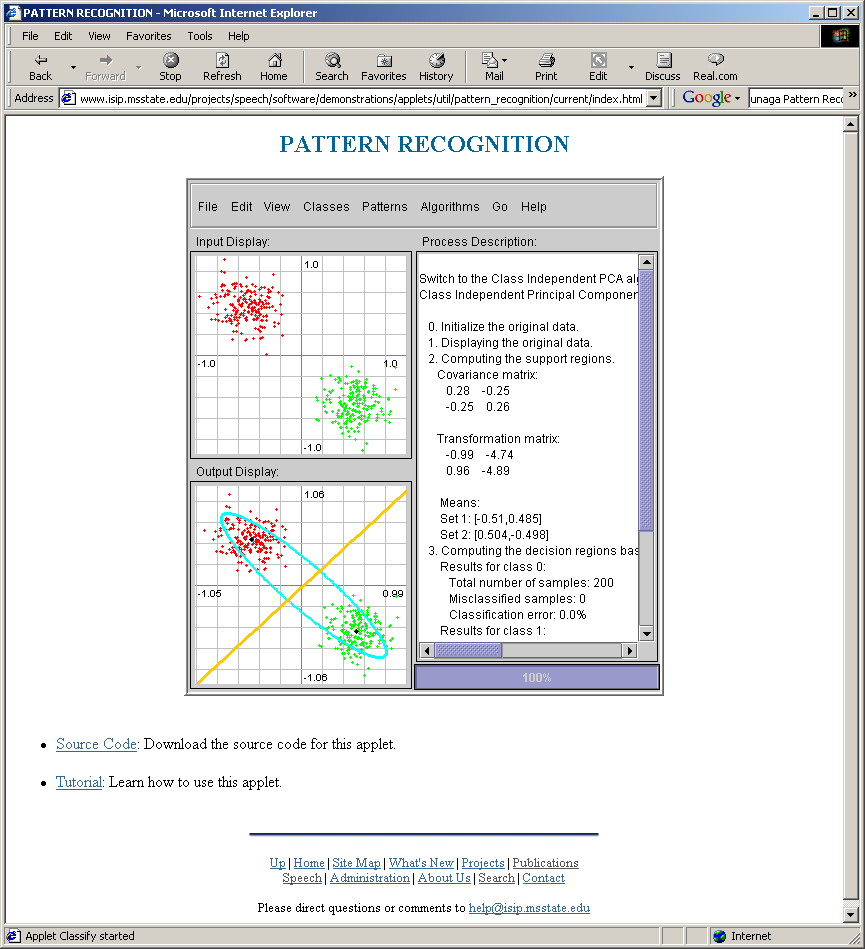 Posterior Probabilities
Likelihood Ratio
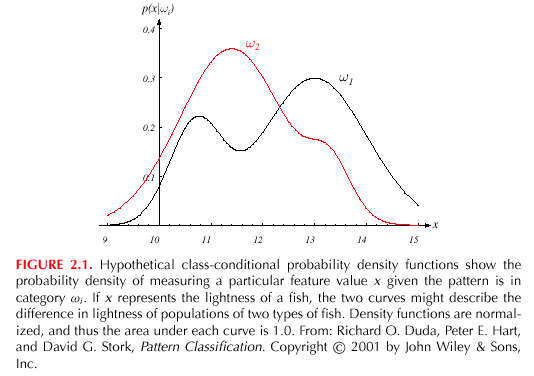 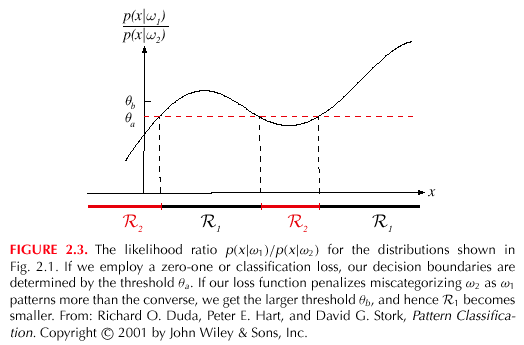 Multicategory Decision Surfaces
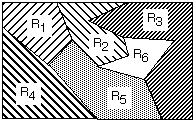 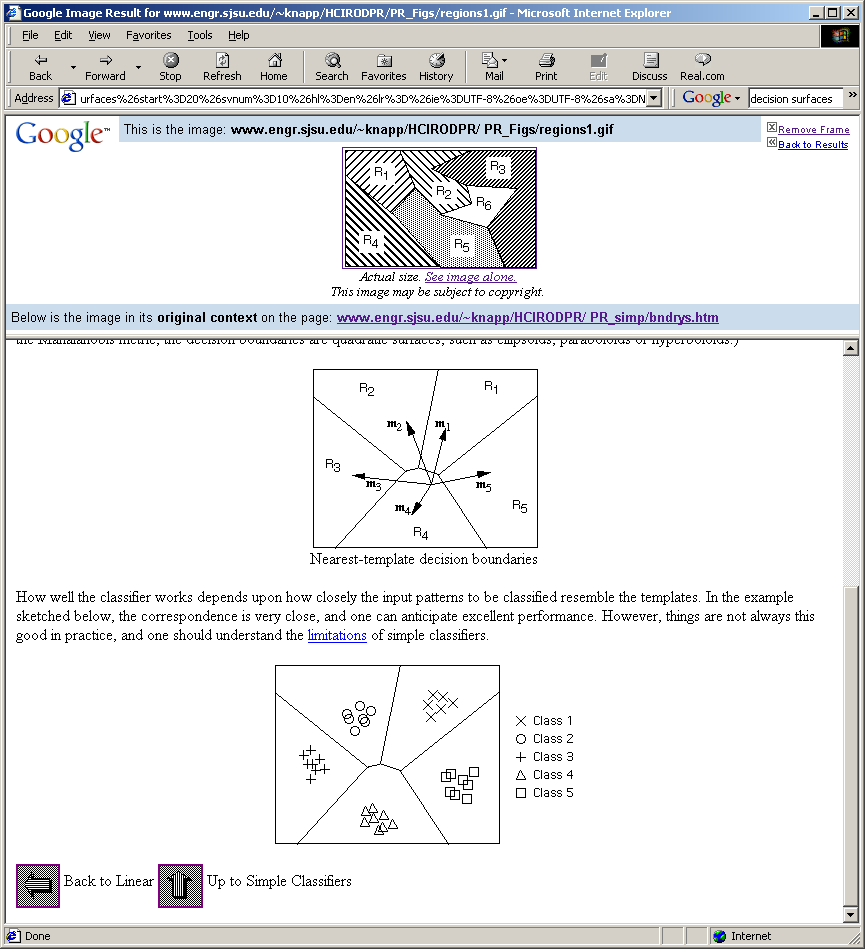 Decision Surfaces
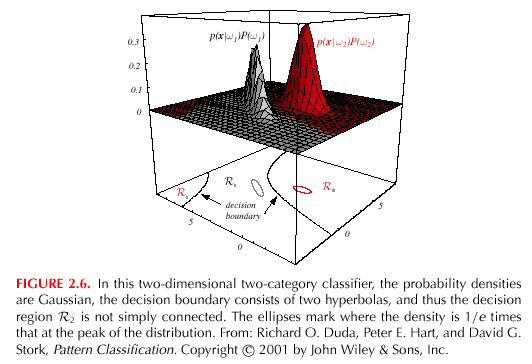 Network Representation of a Classifier
A classifier can be visualized as a connected graph with arcs and weights:
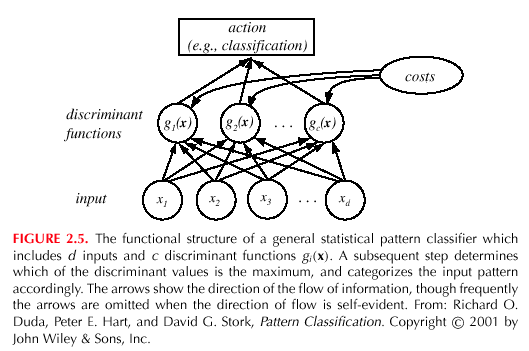 What are the advantages of this type of visualization?
Univariate Normal Distribution
Multivariate Normal Distributions
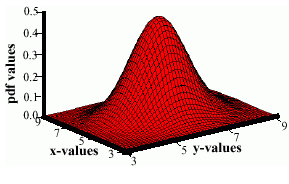 Normal Distributions
Support Regions
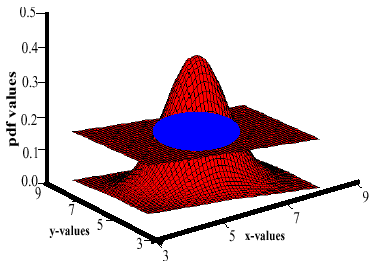 A support region is the obtained by the intersection of a Gaussian distribution with a plane.
For a horizontal plane, this generates an ellipse whose points are of equal probability density.
The shape of the support region is defined by the covariance matrix.
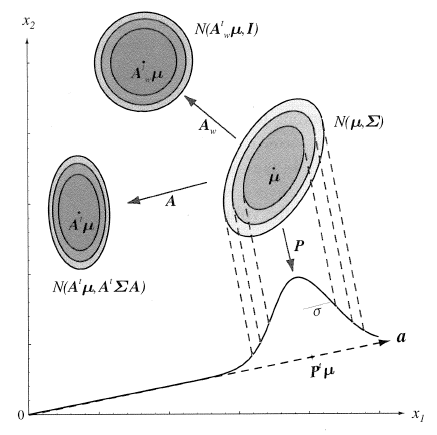 Derivation
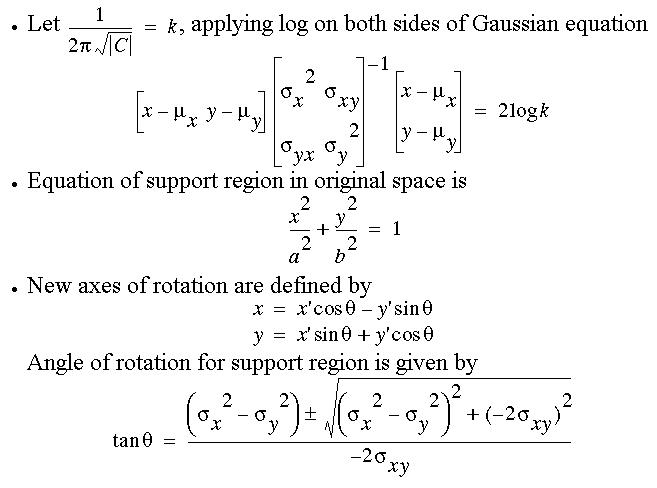 Identity Covariance
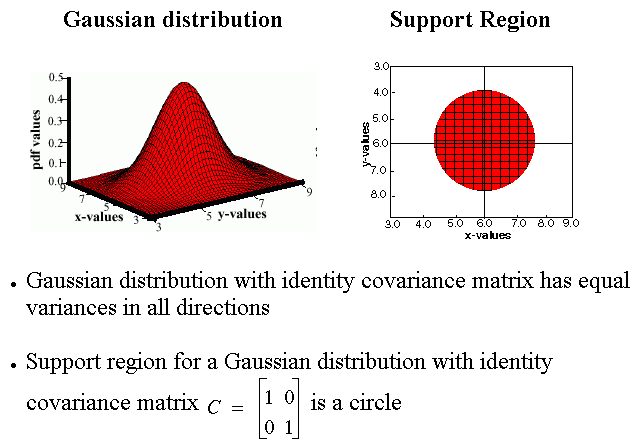 Unequal Variances
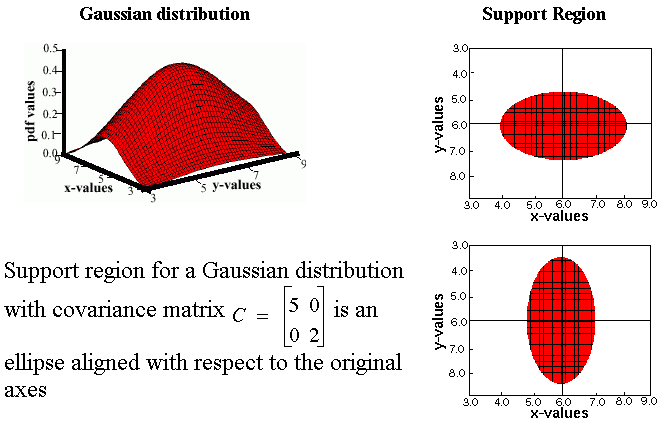 Nonzero Off-Diagonal Elements
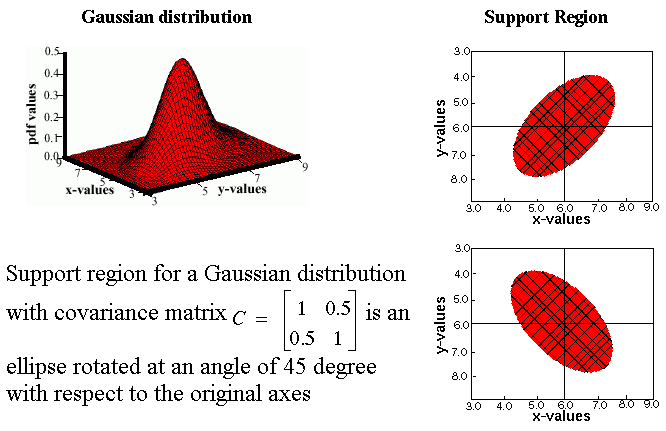 Unconstrained or “Full” Covariance
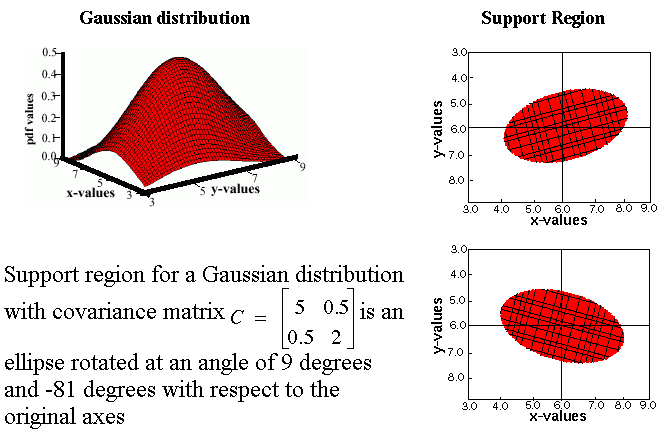 Log Probabilities
Summary
Discriminant Functions: used to classify data.
Decision Surfaces: Geometric interpretation of a Bayesian classifier. The shape of the decision surface is influenced by the number of categories and the statistics of the data.
Gaussian Distributions: how is the shape of the distribution influenced by the mean and covariance?
Log Probabilities: solves some important computational problems.